1. What net force would accelerate a 2.50 kg mass at a rate of 27.6 m/s/s?
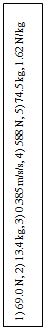 2. What mass accelerates at 6.50 m/s/s when a force of 87.0 N acts on it?
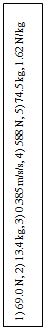 3. What is the acceleration of a 9.10 kg mass if there is a net force of 3.50 N acting on it?
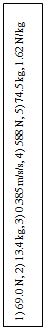 4. What is the weight on earth of a 60.0 kg boy named Brennen?
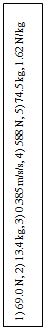 5. What mass on earth weighs 730. N?
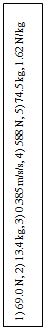 6. A 45.0 kg mass weighs 73.0 N on the moon.  What is the "g" (The gravitational field strength) of the moon?
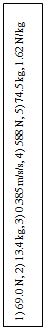 7. What net force would accelerate a 6.80 kg mass from rest a distance of 24.0 m in 5.00 s?
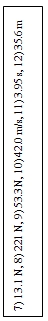 8. A 72.0 kg mass accelerates from 5.70 m/s to 18.0 m/s in 4.00 s.  What net force acted?
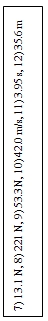 9. A 12.0 kg mass accelerates from 6.20 m/s to 15.0 m/s over a distance of 21.0 m.  What net force acted?
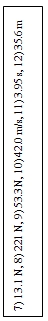 10. A 24.0 N net force acts on a 8.00 kg mass.  If it accelerates from rest, what is the final velocity in 14.0 s?
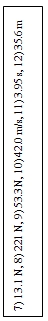 11. A net force of 26.0 N acts on a 3.80 kg mass.  After what time would the mass reach a speed of 27.0 m/s from rest?
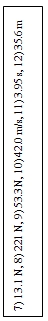 12. A net force of 36.0 N acts on a 8.50 kg mass.  What will be its displacement from rest if it accelerates for 4.10 s?
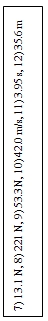